IPO v kontextu českého kapitálového trhu
JUDr. Lumír Schejbal
SCHEJBAL&PARTNERS s.r.o., advokátní kancelář
specializovaná na právo finančních služeb
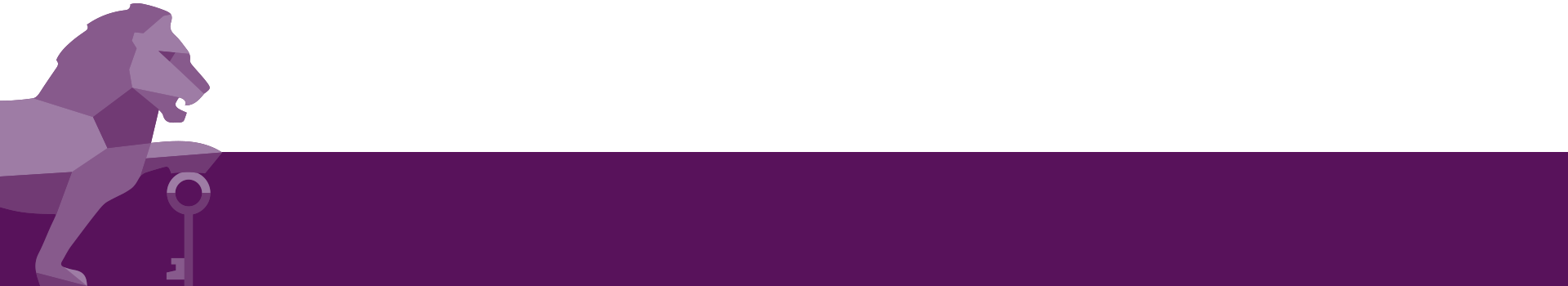 www.akschejbal.cz
Zdroje financování podniku
Vlastní zdroje
základní kapitál (vklady společníků)
nerozdělený zisky
Externí zdroje
úvěr
dluhopisy
Investoři (akcie, podíly)
Privátní (PP)
Veřejná nabídka (IPO)
www.akschejbal.cz
Druhy emisí CP
Soukromé emise – regulace, omezená
Veřejné emise – vysoká regulace
www.akschejbal.cz
Soukromé emise (PP)
Soukromou emisi využívají hlavně malé nebo začínající firmy, jelikož je méně nákladná. Daná společnost kontaktuje několik investorů a nabídne jim svou emisi.
Stávající investoři x venture cupital x byznys andělé
Výhody: rychlost, cena
Nevýhoda: malý objem, likvidita pro invetory
www.akschejbal.cz
Veřejné emise (IPO)
Při veřejné emisi jsou akcie nabídnuty široké veřejnosti – jsou obchodovány na burzách. Emitent je zde povinen vyhotovit prospekt. Náležitosti prospektu jsou stanoveny nařízením Komise o prospektu. Po jeho vytvoření musí být schválen Českou národní bankou. Na prospekt emitent uvádí podrobné informace o emisi a emitující společnosti. 
Veřejná emise bývá dražší než soukromá, a proto ji využívají hlavně velké firmy.
www.akschejbal.cz
Primární emise akcií (Initial Public Offering, IPO)
Proč dělat IPO?
získání dalšího kapitálu pro rozvoj společnosti
optimalizace kapitálové struktury (poměr dluhu a vlastního kapitálu),
vyřešení akcionářské struktury, využití IPO při privatizaci společnosti, rodinný podnik
zvyšuje se důvěryhodnost společnosti, transparentnost,
zviditelnění společnosti, marketingové účely, větší prestiž,
zvýšení likvidity akcií,
možnost zainteresovat management a zaměstnance formou odměňování manažerskými/zaměstnaneckými akciemi.
www.akschejbal.cz
Proč dělat IPO ze stránek www.bcpp.cz
Kapitál bez úroku
Vstup na kapitálový trh znamená krok k velkému množství potenciálních investorů. To umožňuje získat i tak vysokou částku, kterou není např. jedna banka schopna nebo ochotna v rámci úvěru poskytnout. Při vydávání akcií navíc emitent získá finanční prostředky v hotovosti na neurčito, bez nutnosti splácet úvěr a úroky. 
Optimalizace kapitálové struktury 
Možnost optimalizace kapitálové struktury mezi dluhem a vlastním kapitálem. Emisí akcií emitent navyšuje svůj vlastní kapitál. 
Volnost v nakládání se získaným kapitálem 
U kapitálu získaného emisí akcií má podnik větší volnost při jeho využití, což je značná výhoda oproti omezením, která jsou často spojena s úvěrovým financováním.
www.akschejbal.cz
Vyšší důvěryhodnost firmy
Vzhledem k požadavkům kapitálového trhu je hospodaření společností, které na něm emitovaly své akci, mnohem transparentnější a tudíž i důvěryhodnější pro investory. 
Publicita
Přijetí emise k obchodování na regulovaném trhu je spojeno se značnou publicitou, což se příznivě odráží na celkovém povědomí o společnosti, na jejím dobrém jméně a důvěryhodnosti. 
Prestiž
Být kotován na burze je známkou úspěšnosti firmy.

viz Brožura BCPP http://ftp.pse.cz/Info.bas/Cz/IPO/IPO-PSE_CNB.pdf
www.akschejbal.cz
Přípravná fáze před IPO
Transformace na a.s., holdingová struktura
Účetnictví podle Mezinárodních standardů účetního výkaznictví (IFRS 9)
Corporate governance
Vedení společnosti by mělo být také v souladu s principy corporate governance, což znamená, že by mělo splňovat pravidla, která vymezují vztahy mezi vedením společnosti, dozorčí radou a akcionáři, odbory. 
Corporate Compliance podniku.
OECD Principles of Corporate Governance
www.akschejbal.cz
Zajištění podmínek pro účinnou aplikaci Rámec správy a řízení
Rámec správy a řízení by měl podporovat průhledné a efektivní trhy (tržní soutěž), k zajištění rámce musejí být nastaveny odpovědnosti ve společnosti
Práva akcionářů a klíčové vlastnických funkcí
Rámec správy a řízení by měl chránit výkon práv akcionářů (US Nikola)
Spravedlivé zacházení s akcionáři
Rámec správy a řízení by měla zajistit spravedlivé (rovné) zacházení se všemi akcionáři, včetně menšinových a zahraničních akcionářů. Všichni akcionáři by měli mít možnost k získání účinné nápravy v případě porušení svých práv (ZOK).
www.akschejbal.cz
Úloha zainteresovaných stran ve správě a řízení
Rámec správy a řízení by měl respektovat práva zřízených orgánů zákonem (představenstvo, DR) nebo prostřednictvím stanovy (poradní a kontrolní orgány).
Zveřejňování a transparentnost
Rámec správy a řízení by měl zajistit, že včasné a přesné zveřejnění se provádí ve všech významných záležitostech týkajících se podniku, včetně finanční situace, výkonosti, vlastnictví a správy společnosti (pololetní a roční zprávy, OR).
Odpovědnost představenstva
Rámec správy a řízení by měl zajistit strategické vedení společnosti, účinnou kontrolu hospodaření radou, a na základní desce odpovědnost vůči společnost a akcionáři.
www.akschejbal.cz
Transparentnost
Velikost primární emise
Minimální emise v hodnotě 1 mil. EUR. Z pohledu
Mezi veřejnost by mělo být rozptýleno alespoň 25 % jmenovité hodnoty všech (free float)
Sell out (právo na odkup)
www.akschejbal.cz
Realizační fáze IPO
Výběr manažera emise a ostatních členů realizačního týmu 
zpravidla banka + poradci (vedoucí manažer + další spolumanažeři)
musí mít licenci OCP a povolení k a) upisování a umísťování emisí bez nebo se závazkem upsat
Ručitelské, komisionářské a prodejní emise
Ručitelská emise (se závazkem manažera e. upsat zcela nebo neupsanou část)
Komisionářská emise (bez závazku upsat)
Výběr trhu pro realizaci IPO
BCPP (Česká zbrojovka), trh START (eMan, Pilulka lékárny…)
LSE (AVG), 
NYSE, 
Nasdaq (CETV).
www.akschejbal.cz
Důkladné prověření společnosti (due diligence)
účetní a daňové
ekonomické (vedoucí manažer) – obchodní plán, reálnost story
právní 
Výstupem jsou zprávy a podklady pro prospekt a prezentace investorům.
Interní ocenění emitující společnosti
různé oceňovací modely, vhodné ocenění = úspěch IPO
Svolání valné hromady
rozhodnutí o záměru navýšit ZK
www.akschejbal.cz
Příprava prospektu
směrnice o prospektu 
prováděcí (přímo účinné) nařízení o prospektu – pasportizace prospektu v EU
Obsah prospektu:
shrnutí prospektu, které obsahuje základní informace o emitentovi, možných rizicích, finanční situaci emitenta a veřejné nabídce akcií,
rizikové faktory podnikatelské činnosti emitenta,
účel použití zdrojů z veřejné nabídky akcií,
některé finanční údaje o společnosti,
údaje spojující společnost s odvětvím, ve kterém působí,
údaje o managementu a hlavních akcionářích,
údaje o situaci v zemi a na kapitálovém trhu vybraným pro emisi akcií,
údaje o veřejné nabídce akcií,
seznam účetních závěrek.
Schvaluje ČNB.
www.akschejbal.cz
Jednání s burzou o podmínkách emise a jejím uvedením na trh
burzovní pravidla pro přijímání emisí, burzovní výbor pro kotace (několik let se nesešel, vše per rollam)
Prezentace společnosti investorům (road show)
byznys „party“ Praha, Warsava, Londýn 
instititucionální investoři, portfoliomanažeři
může být zaměřeno jen na retail
Bookbuilding a pricing
vytvoření knihy závazných objednávek nebo také „bookbuilding period“, kdy investoři zasílají manažerovi emise své závazné nákupní příkazy v prezentovaném upisovacím rozmezí (může být zvýšeno)
www.akschejbal.cz
Closing
rozhodnutí o výši emisního kurzu akcií a jejich alokaci mezi investory,
konečným investorům jsou na závěr realizační fáze konfirmovány objednávky a jejich uspokojení (případně i odmítnutí, krácení). 
Finanční vypořádání
Vypořádání DVP
Přijetí akcií k obchodování na regulovaném trhu s investičními nástroji
Podmíněné obchodování
první obchodní den rozhodne o správnosti nastavení upisovací ceny
podhodnocení x nadhodnocení emise (Royal Mail Group; pro retail se spíše nadhocuje)
www.akschejbal.cz
Post-realizační fáze
Stabilizace ceny akcií (AAA Auto – Patria, 60 dní držela cenu na úpisu a pak pád…)
Lock up
Informační povinnost
Výroční zpráva emitenta
Pololetní zpráva emitenta
Kurzotvorné informace (zasvěcené osoby)
www.akschejbal.cz
Realizační náklady
Přímé náklady
Poplatky profesionálům (advokáti, auditoři, corporate poradci… prospekt)
Poplatky upisujícím zprostředkovatelům – manažerům emise (angl. gross spread)
Poplatky za přijetí akcií k obchodování
Jiné přímé náklady spojené s IPO (marketing, cestovné)
Nepřímé náklady
Podhodnocení emisního kurzu akcií (underpricing)
Vhodnost nastavení kurzu
Následné náklady
náklady spojené s regulatorními požadavky
požadavky na správu a řízení společnosti(corporate governance)  
poplatky profesionálům
roční burzovní poplatky
www.akschejbal.cz
Smlouvy pro IPO
Smlouvy na před přípravu – Příkazní smlouva s advokáty, Auditory – příprava na IPO
Příkazní smlouva na corporate finance – příprava na IPO
Smlouva na prospekt (advokáti a auditoři)
Smlouva na audit
Smlouva o umístění emise (OCP, ZPKT)
Smlouva s tvůrcem trhu a na stabilizaci kurzu (není manipulace, dovolená EU praktika)
www.akschejbal.cz
Negativní faktory IPO
Náklady spojené s realizací IPO,
Náklady spojené s veřejnou obchodovatelností akcií,
Časová náročnost přípravné, realizační a post-realizační fáze IPO,
Informační povinnost,
Riziko úniku důležitých informací v důsledku otevřenosti společnosti,
Ztráta kontroly nad společností,
Možnost nepřátelského převzetí,
Zvýšení počtu akcionářů a ztráta výhod, které plynou z vlastnictví akcií omezeným počtem investorů.
Dlouhodobě nižší výkonnost společností po realizaci IPO.
www.akschejbal.cz
Některé realizované IPO BCPP
ceny následně nižší než úpis
skvělý timing vlastníků emitentů

Moneta - úpis v roce 2016 za 68 Kč, dnes 55 Kč
Česká zbrojovka – úpis 9/2020 za 290 Kč, dnes 288

Trh START – eMan, Pilulka lékárny
www.akschejbal.cz
Příčiny nízkého využití IPO českými akciovými společnostmi
preference dluhového financování (akcionáři BCPP jsou zpravidla banky poskytující úvěry) 
malý rozsah českého kapitálového trhu,
nedůvěra emitentů v český kapitálový trh setrvávající z minulosti (KUP),
obava z nedůvěry investorů (Limart),
obavy majoritních vlastníků ze ztráty rozhodujícího vlivu na dění ve společnosti,
problém se správným načasováním emise,
neexistence otevřené podpory kapitálového trhu ze strany vlády (Polsko, privatizace WSE přes WSE),
společnosti jsou seskupovány do holdingového uspořádání a využívají tzv. globální listing,
neexistence daňových výhod
www.akschejbal.cz
„Zneužití“ IPO pro marketing
Natěšení analytici a investoři…
ČSOB
Mountfield
Česká pošta (privatizace) 
ČEPS (privatizace)
www.akschejbal.cz
IPO a nekalé obchodní praktiky OCP
zakázaný způsob reklamy, chybějící prospekt, prodej mimo jurisdikci schválení prospektu
nepravdivé prospekty u IPO, zejména nadsazené obchodní plány, obtížná prokazatelnost, prospekty psány „gumově“, píši kvalifikovaní poradci, upozornění na rizika (Netflix – společnost nemusí nikdy dosáhnout zisku…)
střet zájmů, pobídky
front running při boogbuildingu, libovůle manažerů emise, obtížná kontrola, upřednostňování
insider trading
www.akschejbal.cz
Odborná péče OCP
Poskytovat investiční služby čestně, spravedlivě a v nejlepším zájmu zákazníků
poplatek za úpis od klienta
provize za umístění od emitenta =
ukázkový střet zájmů
střet zájmů není u finančních institucí navzájem (profesionálové).
www.akschejbal.cz
Investiční profil investora – povinnosti OCP
Test přiměřenosti
U všech investičních nástrojů.
Obchodník musí zjistit znalosti a zkušenosti klienta. Zda rozumí rizikům spojených s transakcí. 
Nelze ze strany OCP poskytovat poradenství a obhospodařování.
Pokud nebude mít informace a nebude moci přiměřenost posoudit, musí klient písemným prohlášením vzít celé riziko s transakcí na sebe.
www.akschejbal.cz
Test vhodnosti
Investiční cíle
Jde o to zjistit předpokládané časové horizonty držení investičního nástroje. To vlastně znamená, s jakým cílem klient investuje. Tím může být snaha o rychlý výnos nebo o dlouhodobější růst. Rozhodující bude také poměr konzervatizmu a rizika v investicích.
Finanční situace
Rozhodující bude výše a pravidelnost finančních příjmů, dluhy, finanční závazky a také movitý a nemovitý majetek klienta.
Zkušenosti, znalosti
Obchodník by měl zjistit, co klient o investování ví, zda již má nějaké zkušenosti. Svoji váhu bude mít i dosažené vzdělání a případně povolání.
Pokud klient poskytne nedostatečně údaje, nesmí dostat od obchodníka doporučení k investici. Pokud neposkytne žádné informace, může klient, s výhradou neodpovědnosti OCP, dělat jen nekomplexní investiční nástroje (akcie, dluhopisy, fondy).
www.akschejbal.cz
Vaše dotazy?
(já se vždy bál zeptat )
www.akschejbal.cz
Děkuji za pozornost.
schejbal@akschejbal.cz
603881511
SCHEJBAL&PARTNERS s.r.o., advokátní kancelář
www.akschejbal.cz